Introduction to Microscopes
Compound Light Microscopes
What are they?
2
Instrument that allows you to view small objects. This type of microscope has more than one lens with its own light source that helps magnify objects unseen by  the unaided eye.
3
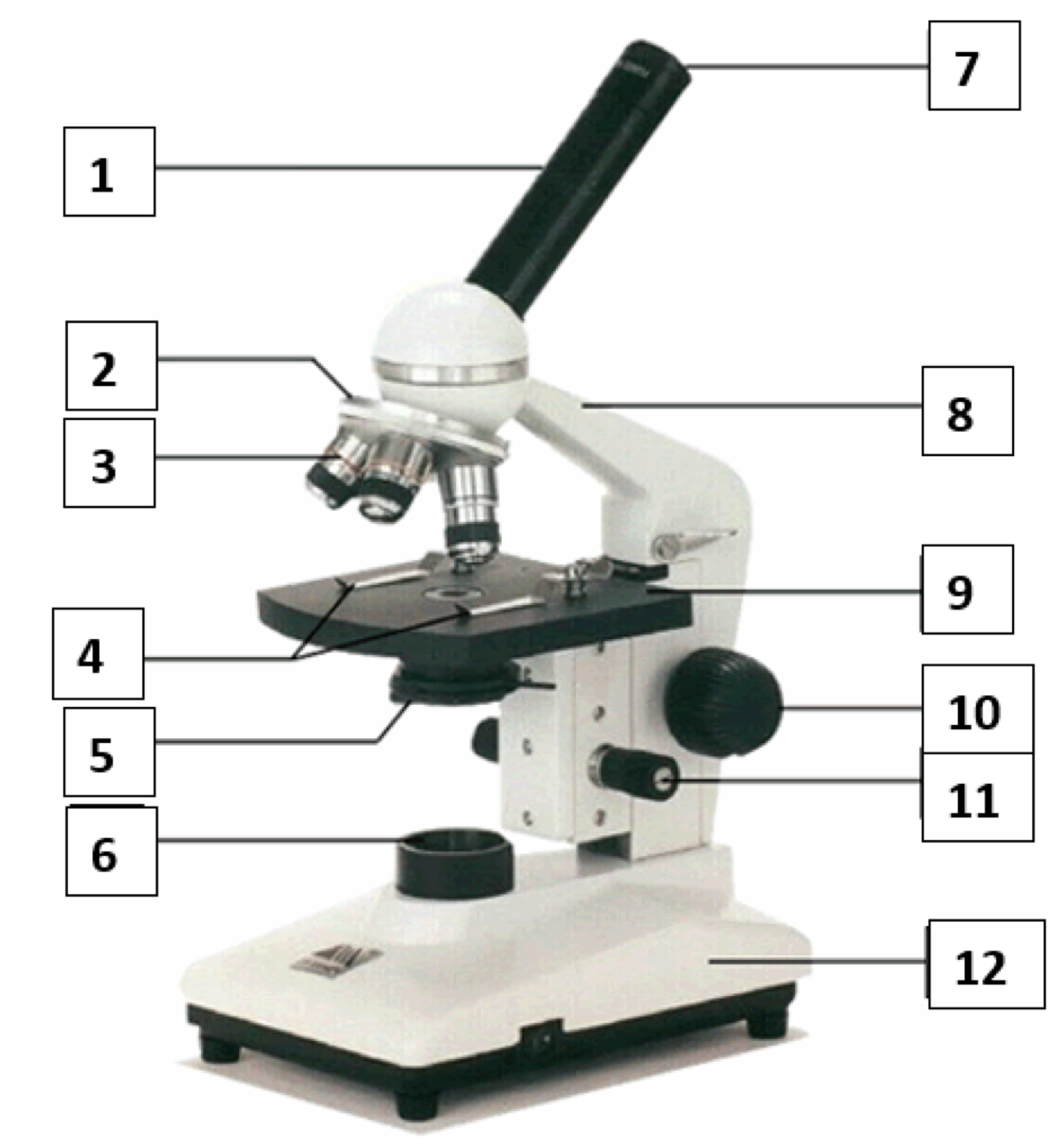 Label the Parts of the Microscope
4
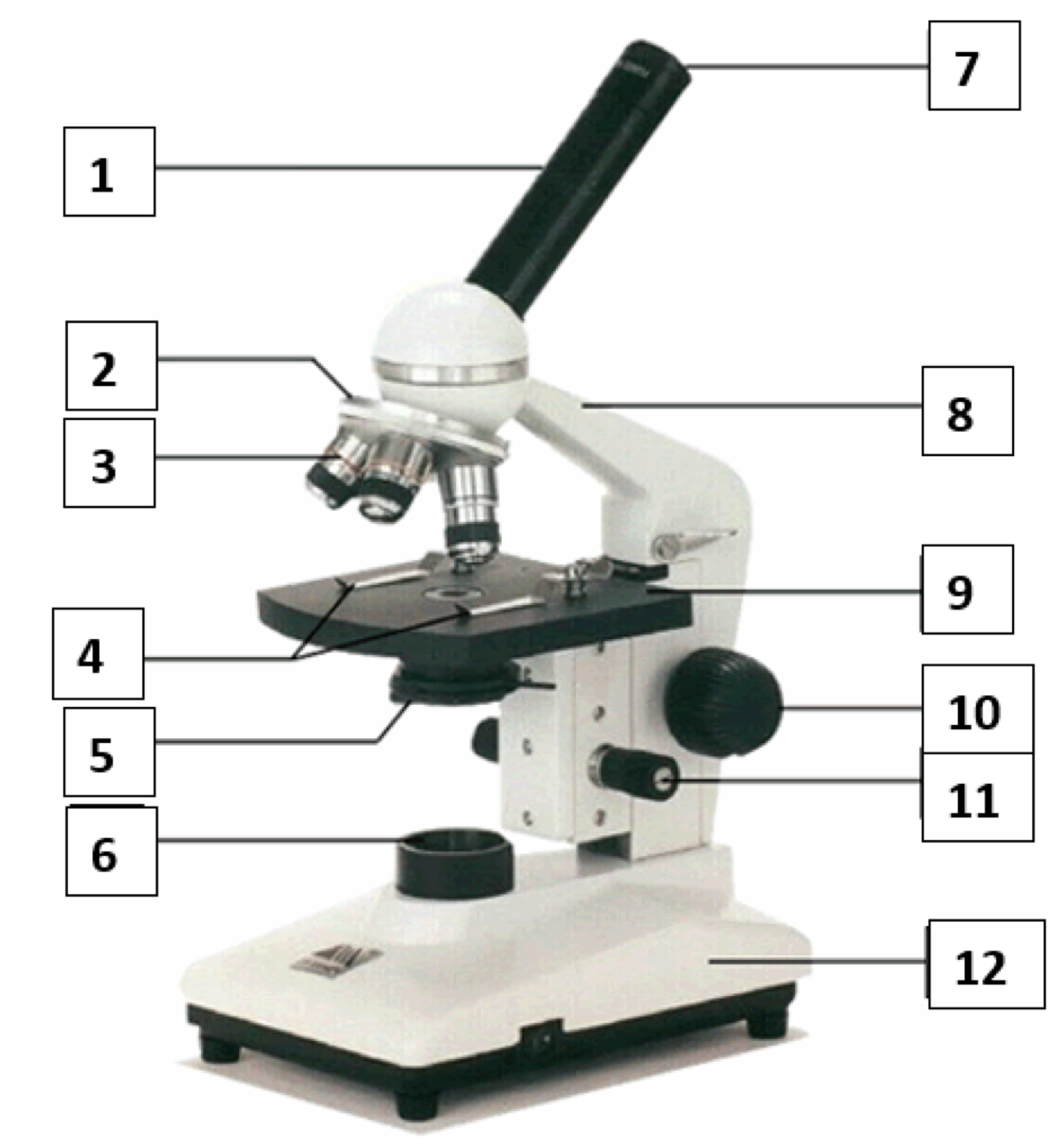 7 - Eyepiece

What you look through - usually has 10x magnification
5
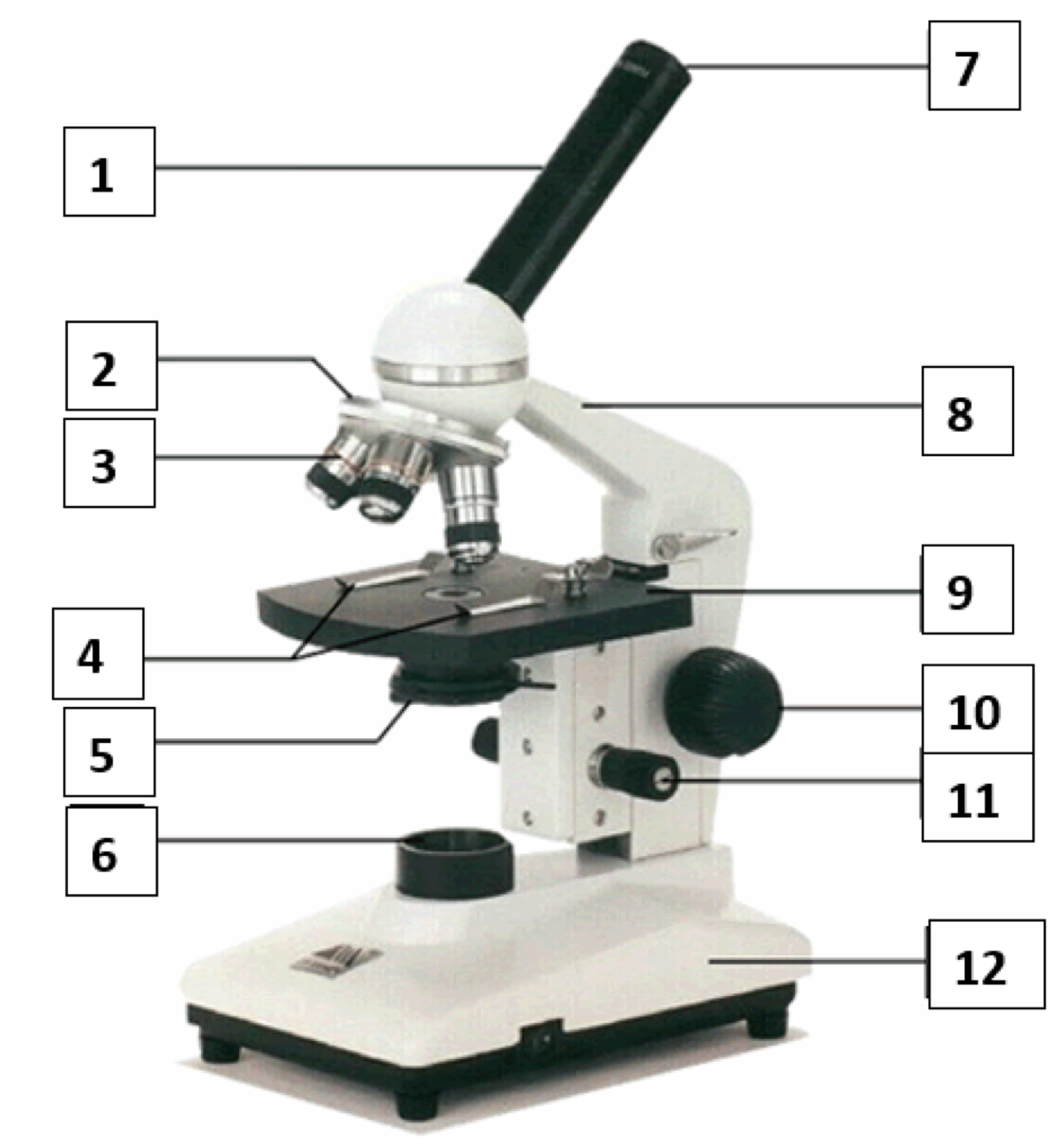 1 - Body Tube

Holds eyepiece in place
6
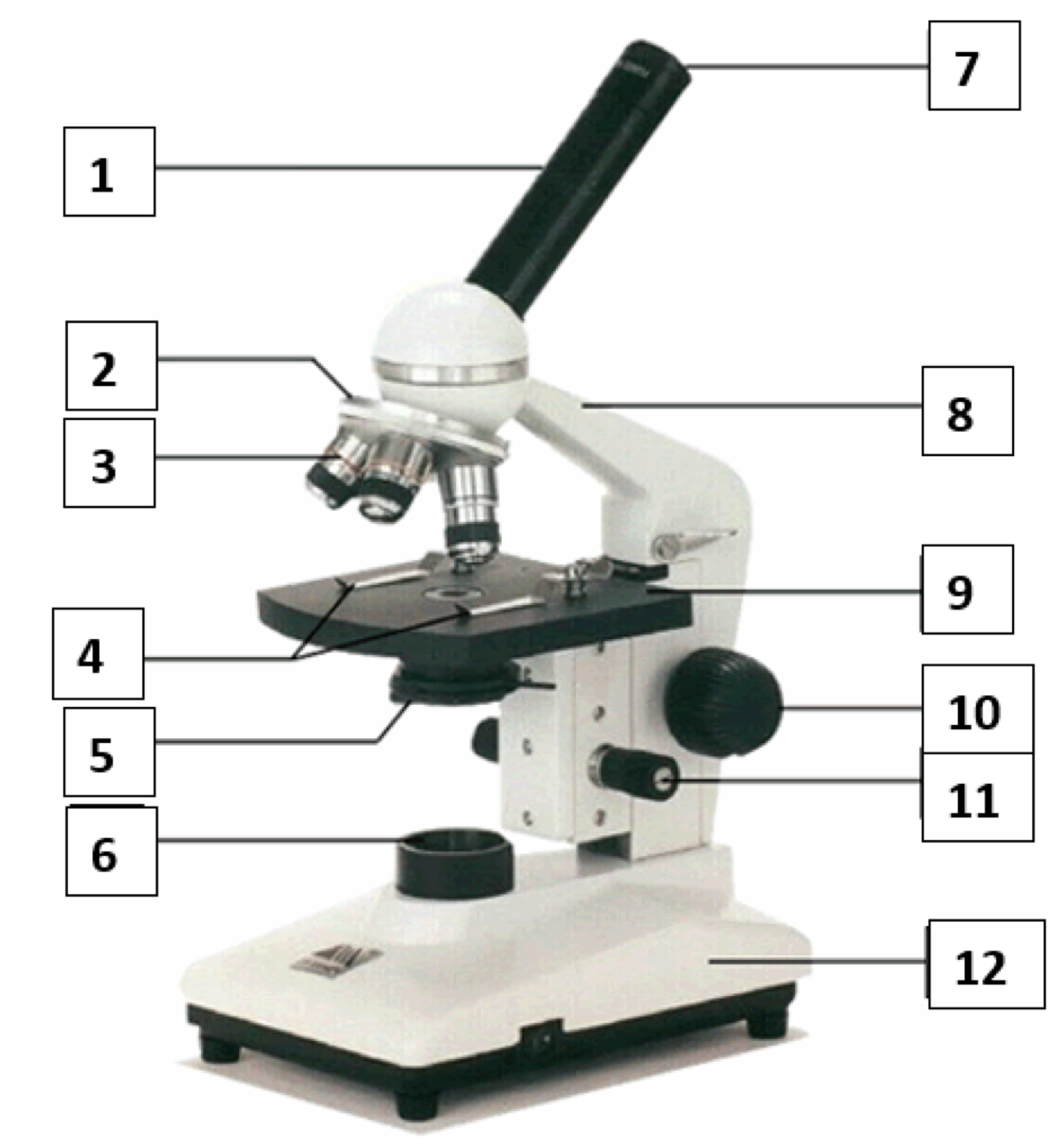 8 - Arm

Support the body tube; used to carry microscope
7
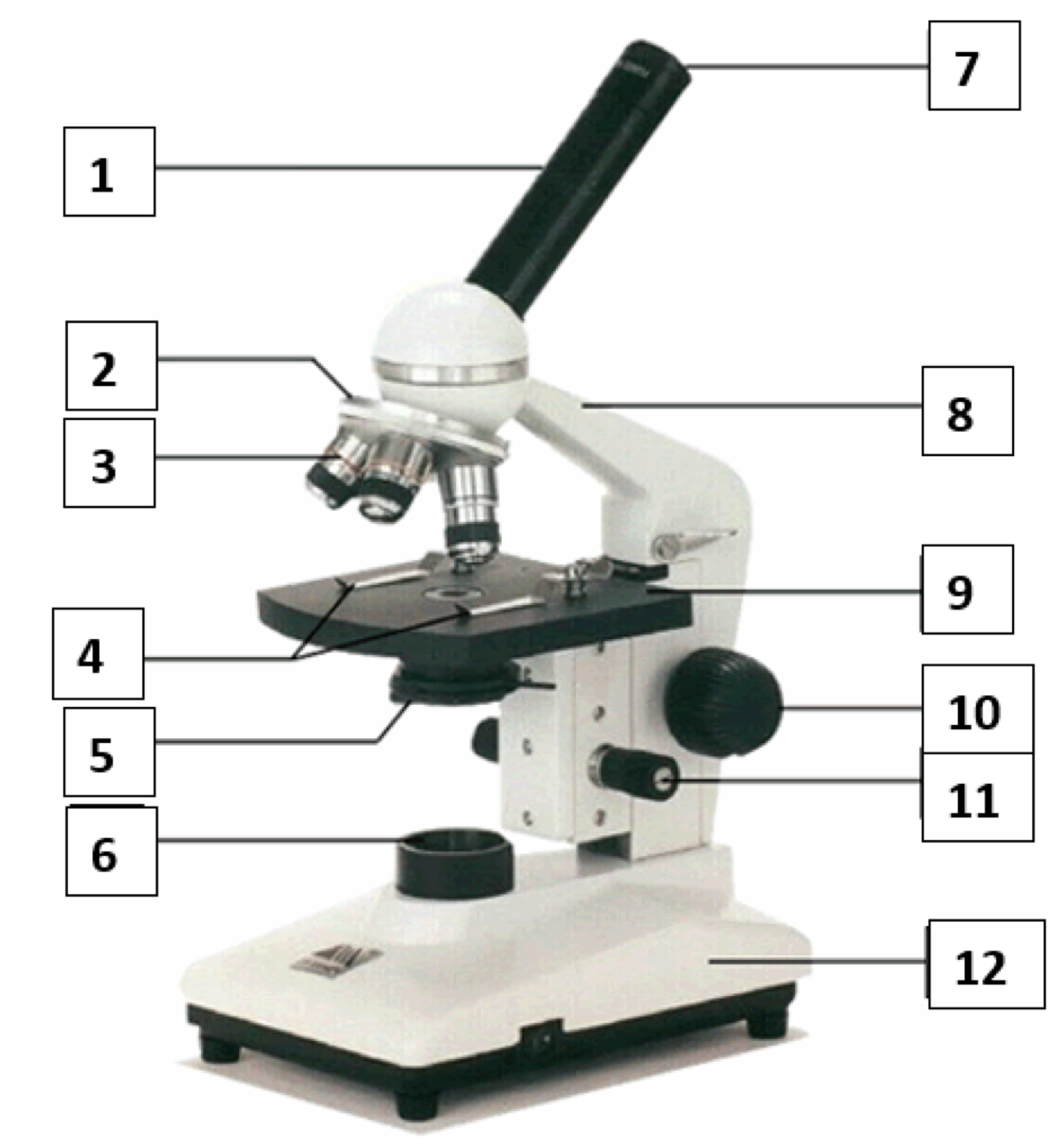 12 -  Base

Supports the microscope; used to carry the microscope
8
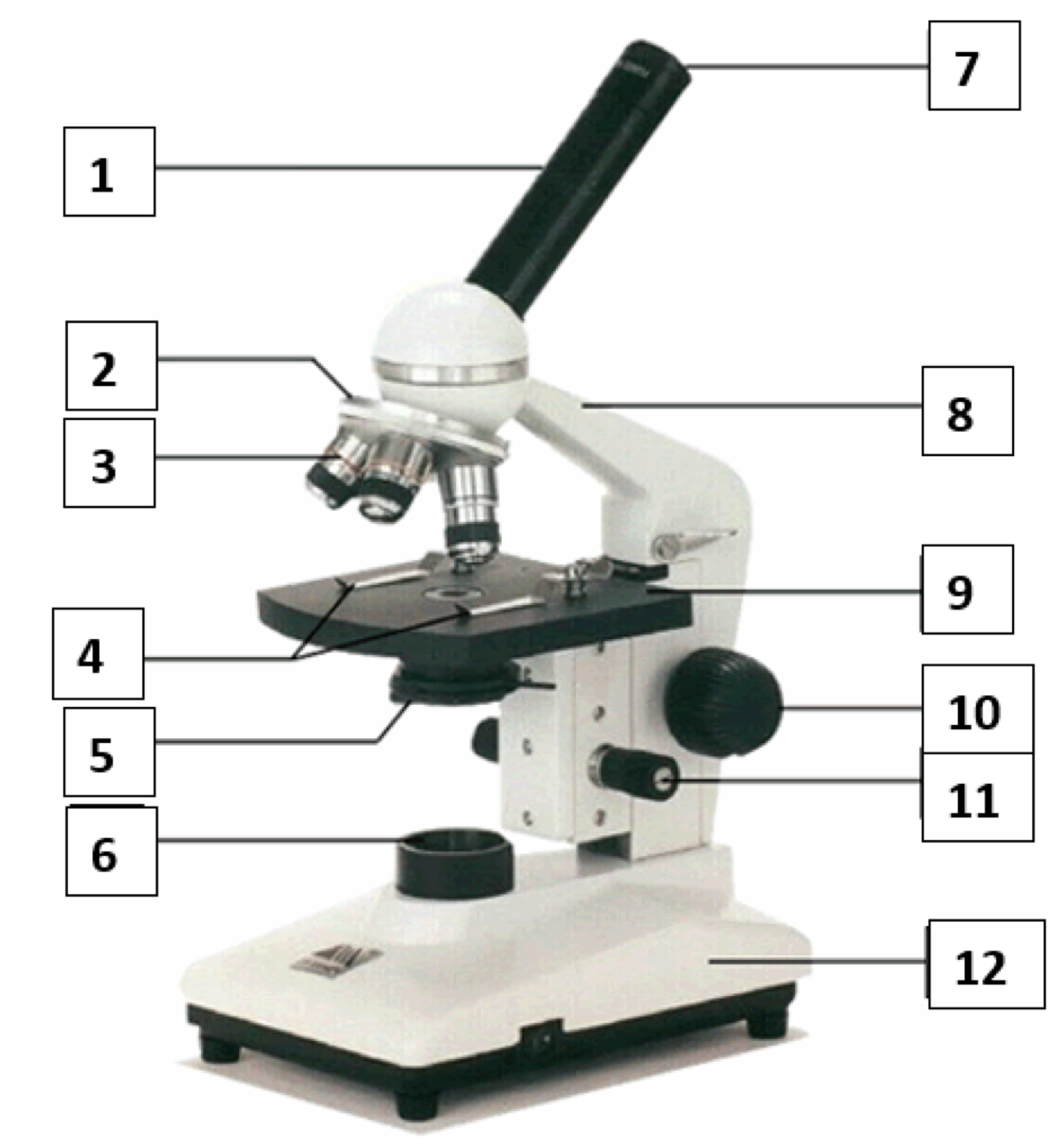 3 - Objective Lenses

Primary magnification source (ranges from 4x - 40x  magnification) 

LOW: 4x
MEDIUM: 10x
HIGH: 40x
9
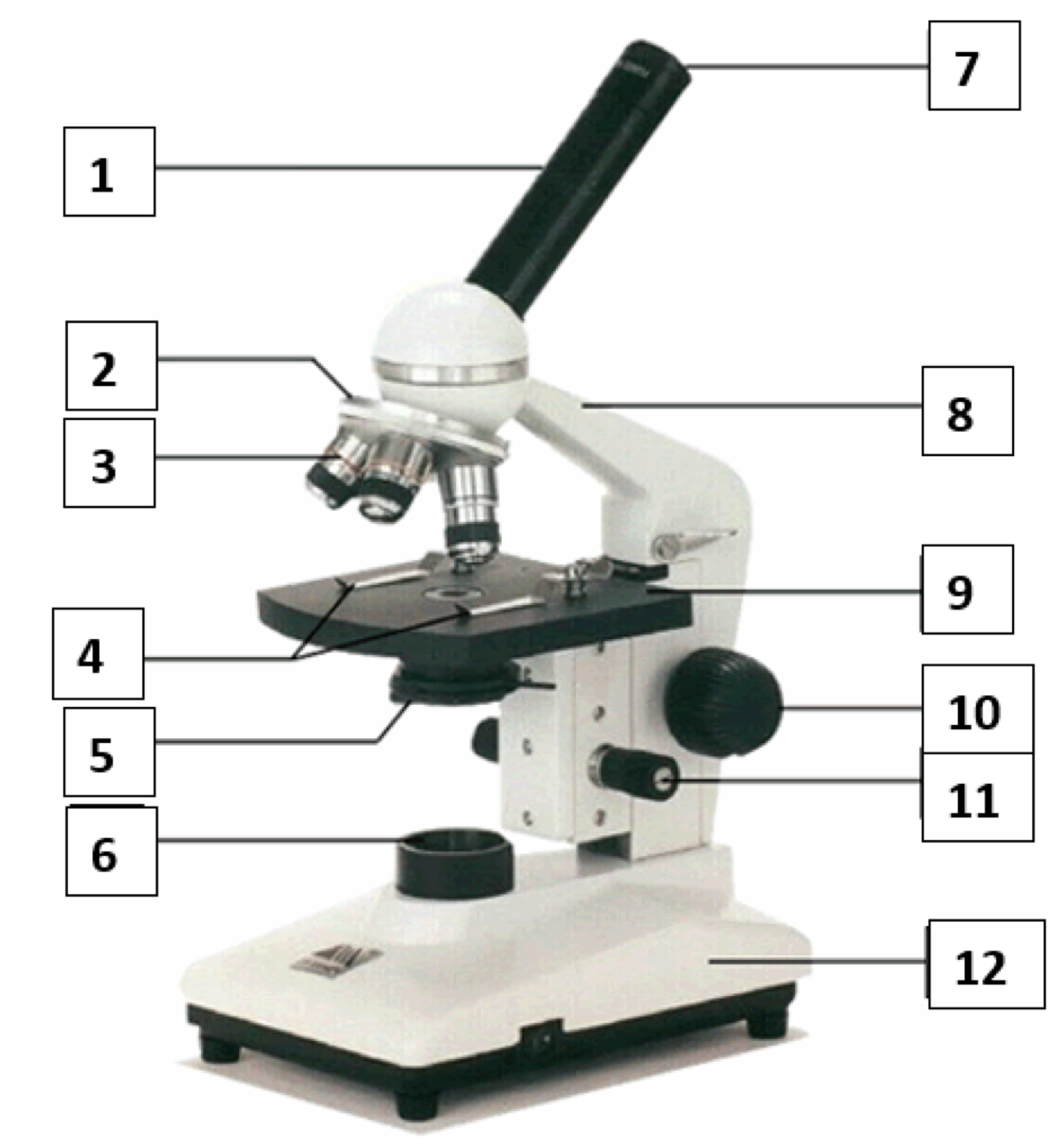 2 - Turret

Holds objective lenses & turns them into place
10
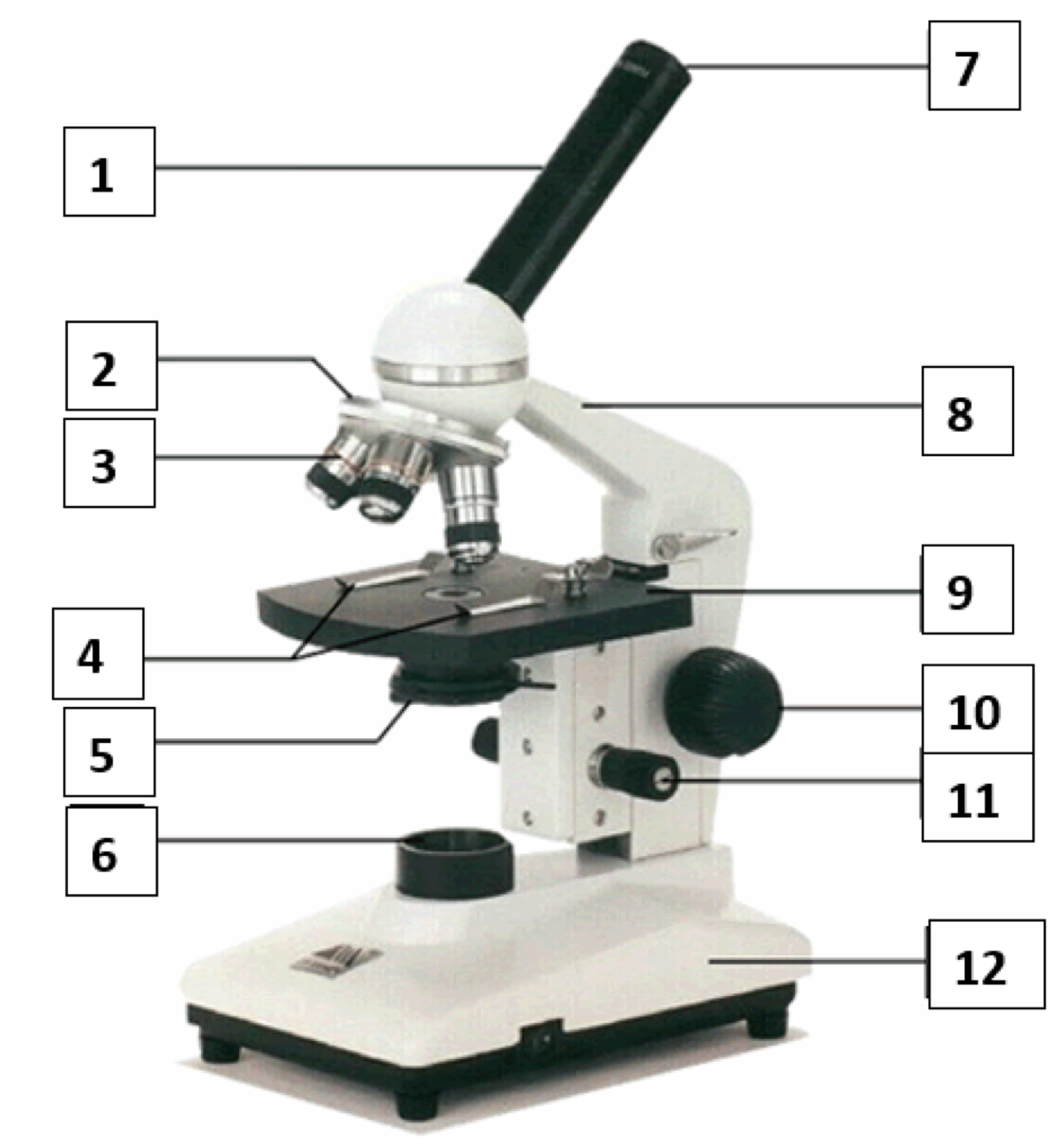 9 - Stage

Where slide is placed; can be moved up/down using adjustment knobs
11
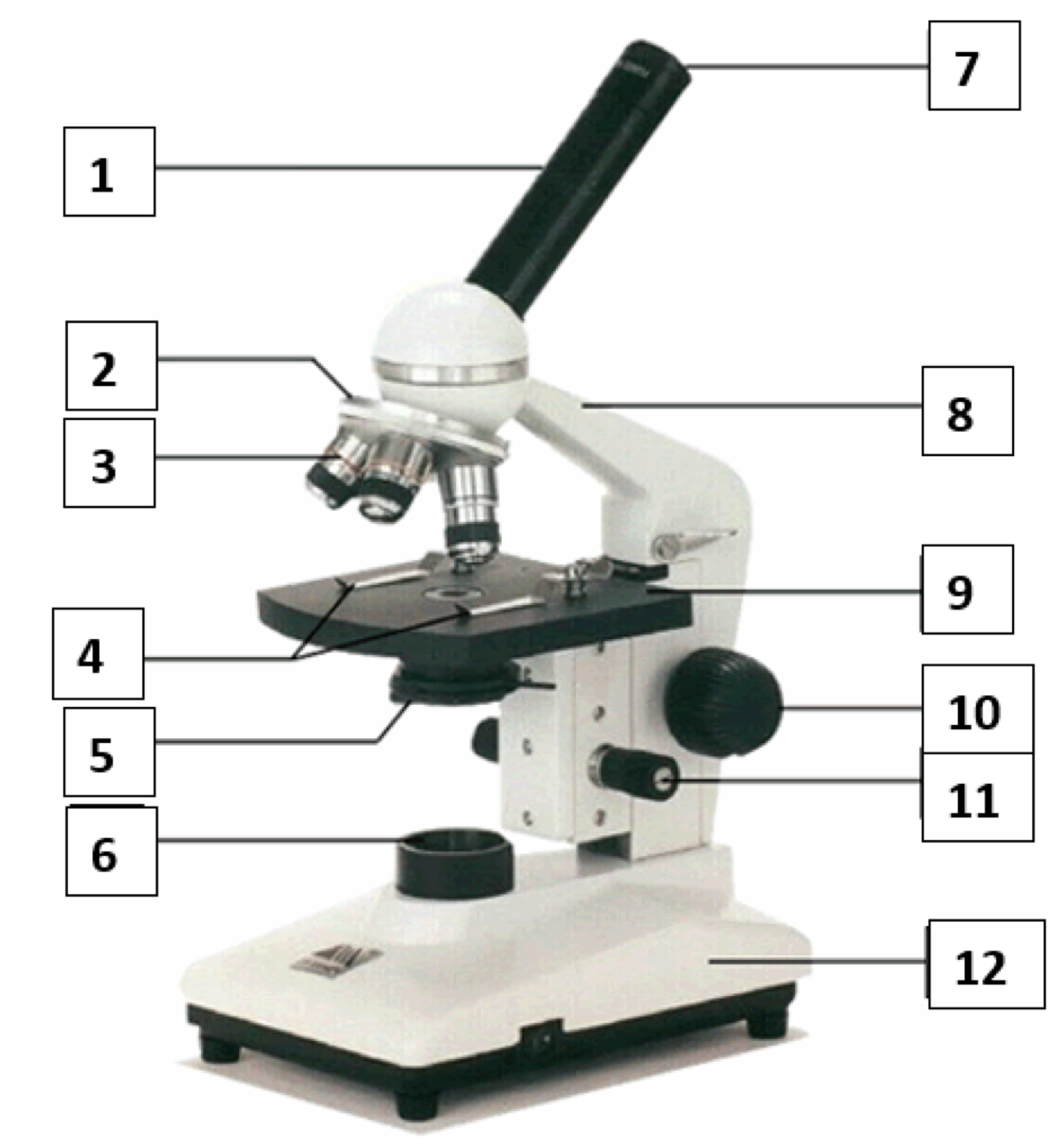 4 - Stage Clips

Holds the microscope slide in place
12
10 - Coarse Adjustment Knob

Focus the microscope 

Only to be used with LOW and MEDIUM power objective lenses
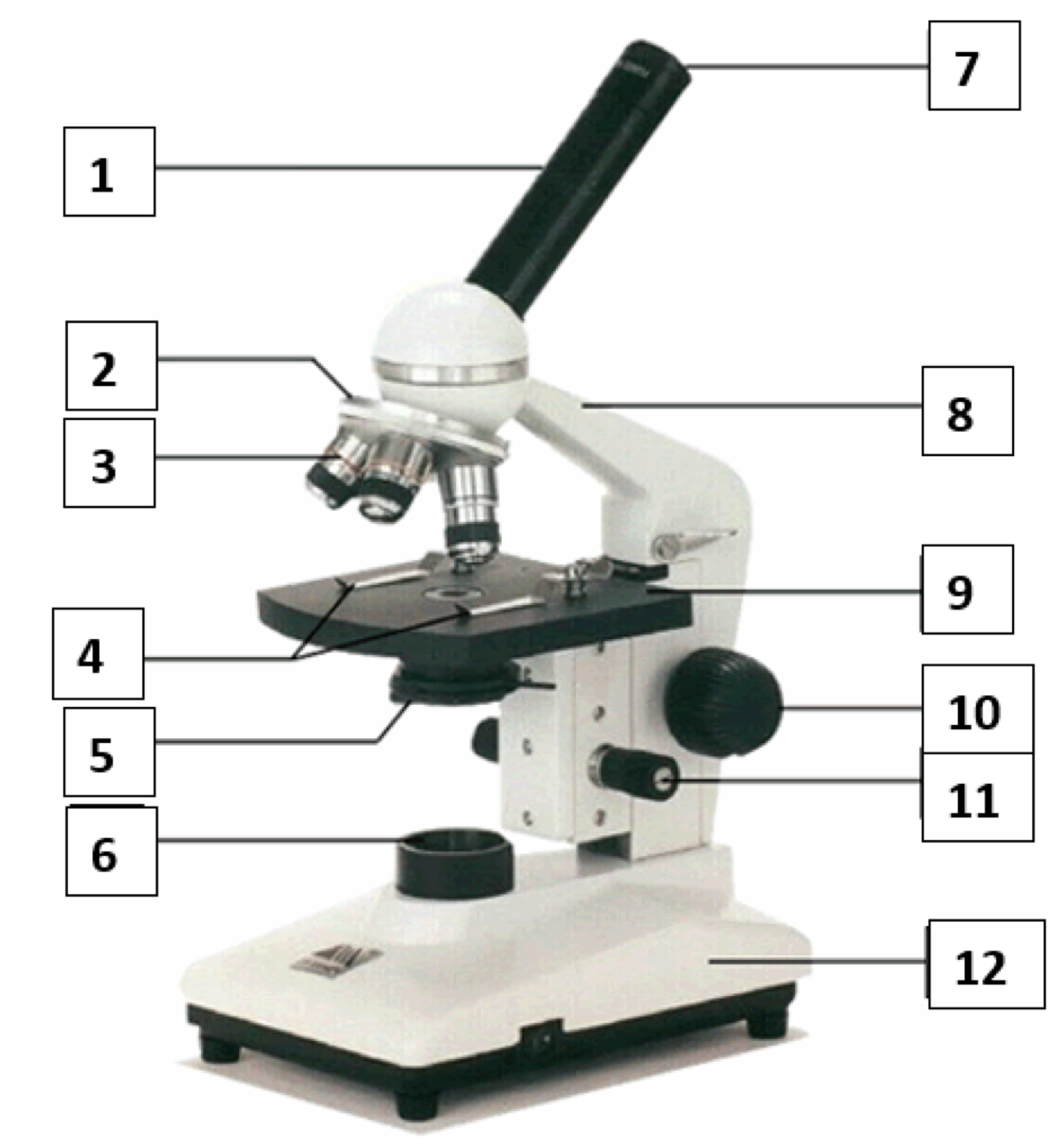 13
11 - Fine Adjustment Knob

Focus the microscope

Used with HIGH- power objective lens
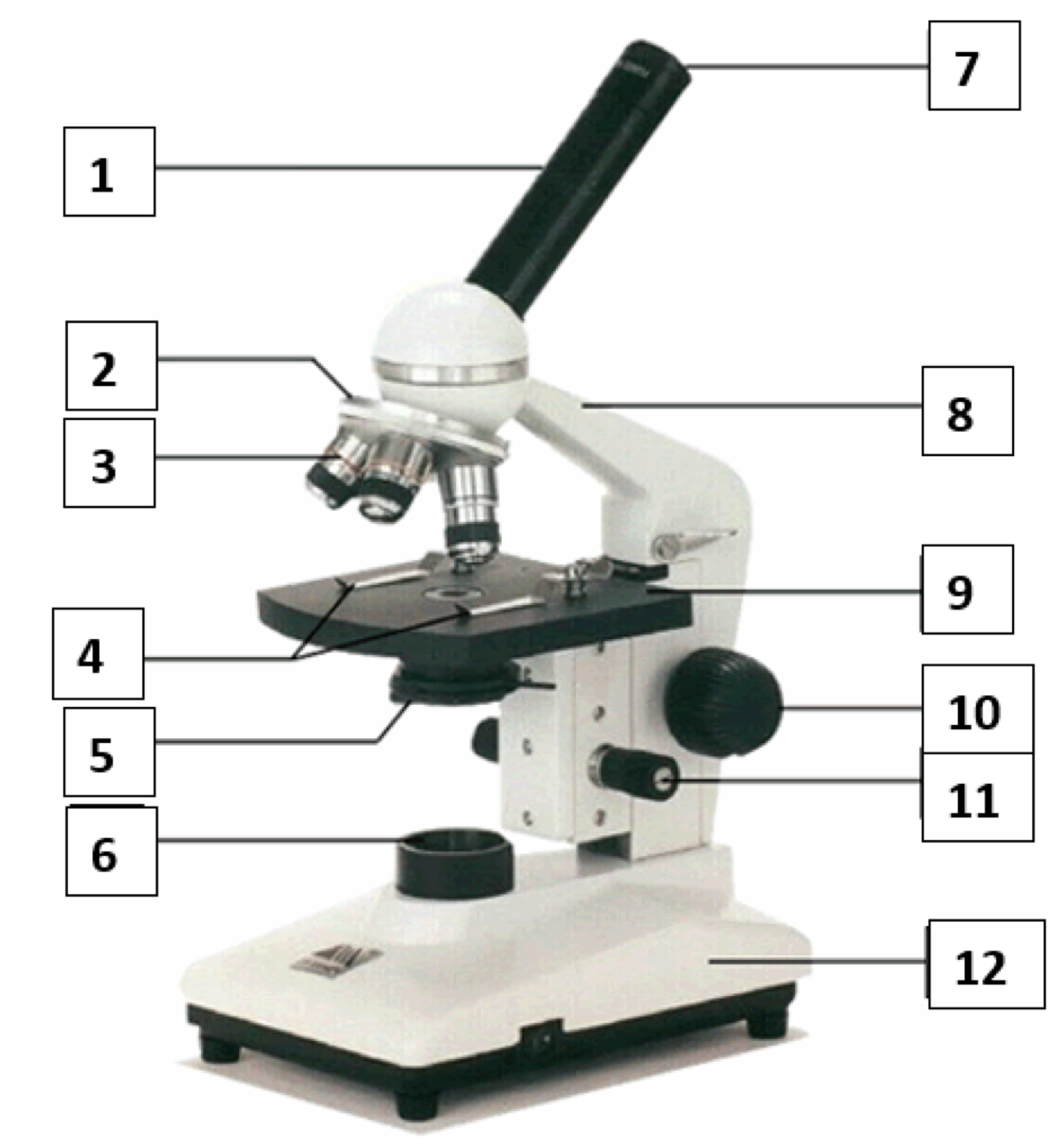 14
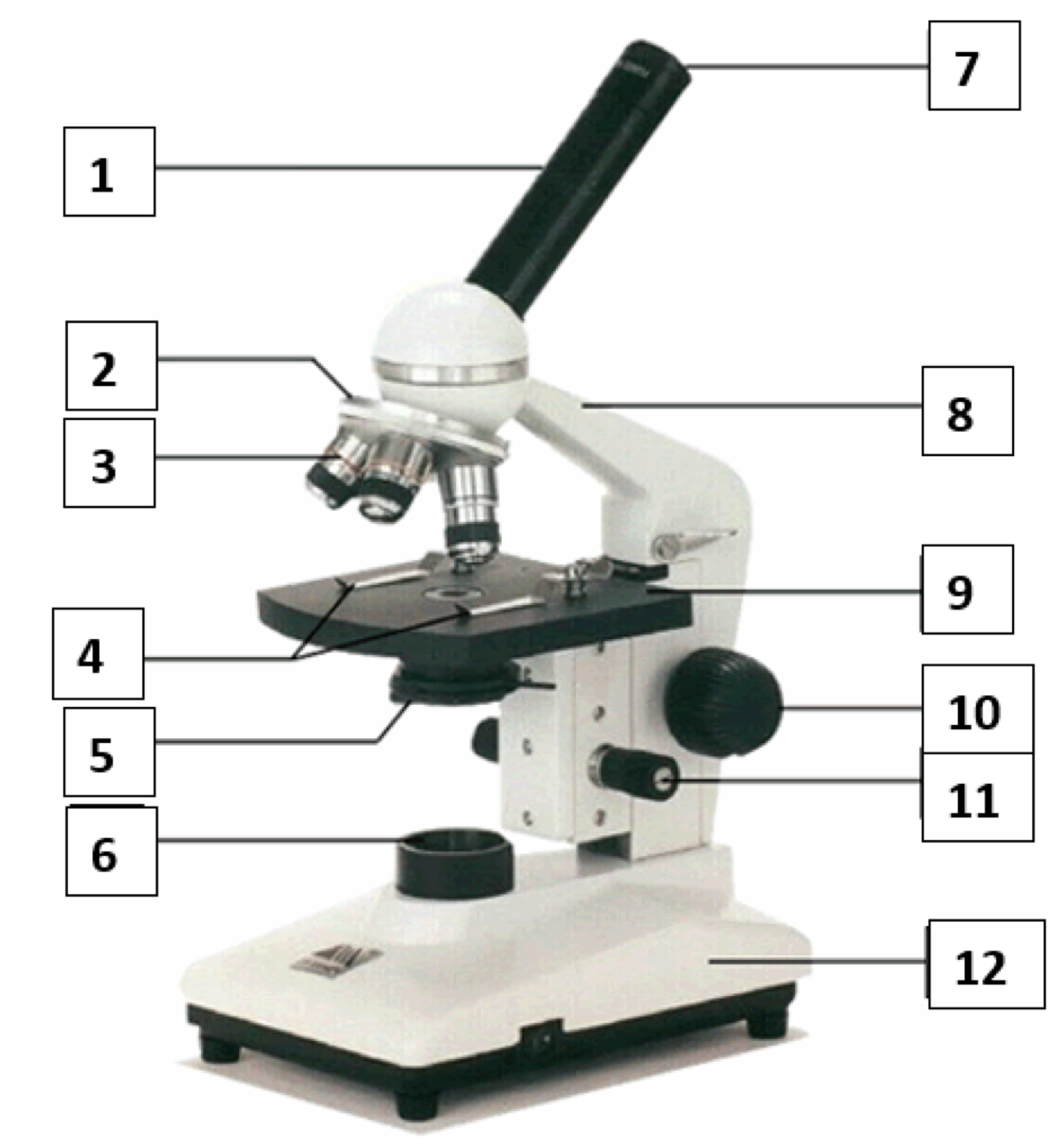 6 - Light

Illuminates the slide
15
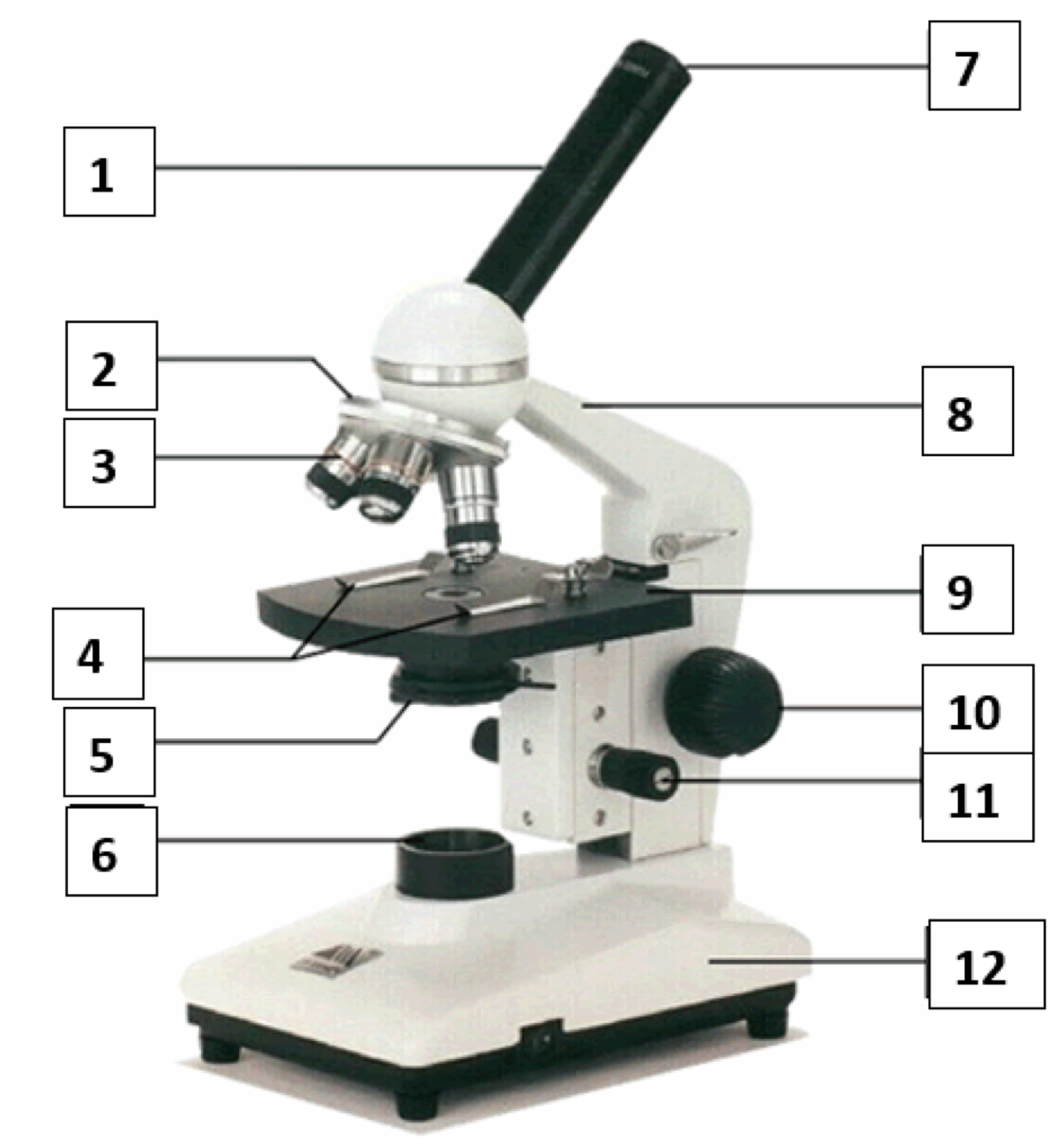 5 - Diaphragm

Controls amount of light
16
Rules
what to follow when using microscopes
Videos for Microscope Handling
Basic How to Use
https://www.youtube.com/watch?v=zzamomqlwxU&ab_channel=Dr.JoycePatrick
Troubleshooting
https://www.youtube.com/watch?v=SUo2fHZaZCU&ab_channel=FresnoState
18
How to Handle Microscopes
Use 2 hands to carry the microscope - one at the arm & the other supporting the base
Care for the electrical cord - beware of tripping hazards
Do not touch the lens with your fingers - use proper lens tissue to clean the surfaces
19
How to Handle Microscopes
Do not adjust any knobs until you are ready to use the microscope
Always focus using the coarse adjustment knob first - with the low-power objective lens. Then focus on medium-power.
Only use the fine adjustment knob with the high-power objective lens
Always be gentle when handling microscopes & slides
20
Wet Mounts
how to prepare a slide
Preparing Slides
Clean the slide & cover slip
Place the object in the centre of the slide - add 2 drops of water & carefully lower cover slip on top
Lower the cover slip at an angle to prevent bubbles
Remove excess water with paper towel - touch to side of cover slip
22
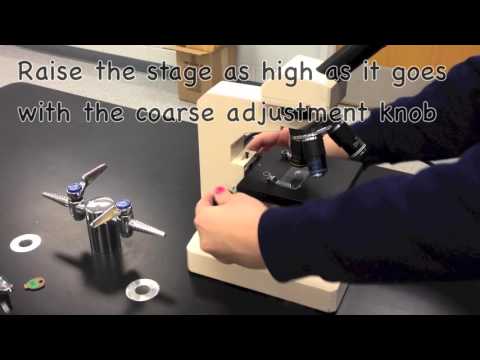 Preparing a Wet Mount
23
Magnification
how much is the image amplified?
Total Magnification = 
Eyepiece Magnification x Objective Lens Magnification
25
Biological Drawings
sketching out what you see
Important Features of Sketches
Use a pencil
Use stippling (point-like pencil marks) to show darker areas 
Title 
Labels on the right with extending lines
Magnification used to view
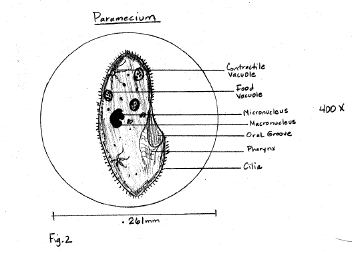 Source: NC STATE UNI
27
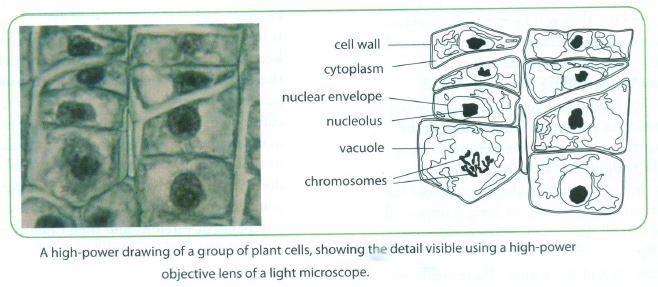 Source: BIOLOGY 4 A LEVEL
28
Clean Up
how to properly store microscopes
Follow the acronym:
C - cord wrapped
L - light off
O - objective lens to LOW
S - stage lowered
E - eyepiece rotated 

Cover up the microscope when not in use.
30
How To Demo
viewing a slide
How to Use a Microscope!
Set up microscopes - follow the rules!
LOW-power objective lens locked into place
Look through eyepiece - adjust diaphragm until view is the brightest it can be
Secure the slide in place using the stage clips - object is in centre of the stage opening
Look through eyepiece - adjust coarse knob slowly until object in focus
Use fine adjustment knob to sharpen focus
32
How to Use a Microscope!
Once in focus at LOW power, rotate nosepiece to MEDIUM-power lens
Be sure that the objective lens does not hit the surface of the slide (look from the side)
View object under HIGH-power lens (follow same procedure as above)
Draw a sketch of what you see- use tips provided!
Rotate nosepiece to LOW, return slide to proper container - follow clean up procedure
33
THANKS!
Any questions?
34
How to Use a Microscope!
Set up microscopes - follow the rules!
LOW-power objective lens locked into place
Look through eyepiece - adjust diaphragm until view is the brightest it can be
Secure the slide in place using the stage clips - object is in centre of the stage opening
Look through eyepiece - adjust coarse knob slowly until object in focus
Use fine adjustment knob to sharpen focus
35
How to Use a Microscope!
Once in focus at LOW power, rotate nosepiece to MEDIUM-power lens
Be sure that the objective lens does not hit the surface of the slide (look from the side)
View object under HIGH-power lens (follow same procedure as above)
Draw a sketch of what you see- use tips provided!
Rotate nosepiece to LOW, return slide to proper container - follow clean up procedure
36
Total Magnification = 
Eyepiece Magnification x Objective Lens Magnification
37
Follow the acronym:
C - cord wrapped
L - light off
O - objective lens to LOW
S - stage lowered
E - eyepiece rotated 

Cover up the microscope when not in use.
38
Biological Drawings
sketching out what you see
Important Features of Sketches
Use a pencil
Use stippling (point-like pencil marks) to show darker areas 
Title 
Labels on the right with extending lines
Magnification used to view
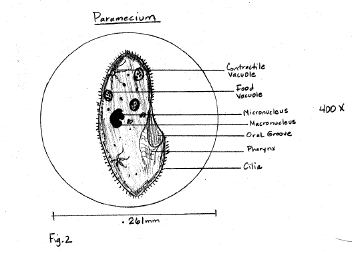 Source: NC STATE UNI
40
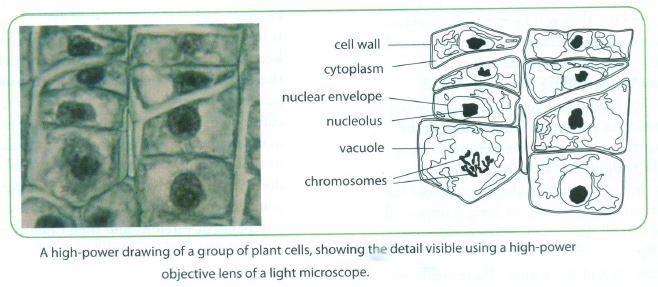 Source: BIOLOGY 4 A LEVEL
41
Microscope Lab/Investigation
43
Extra resources
44
SlidesCarnival icons are editable shapes. 

This means that you can:
Resize them without losing quality.
Change fill color and opacity.

Isn’t that nice? :)

Examples:
45